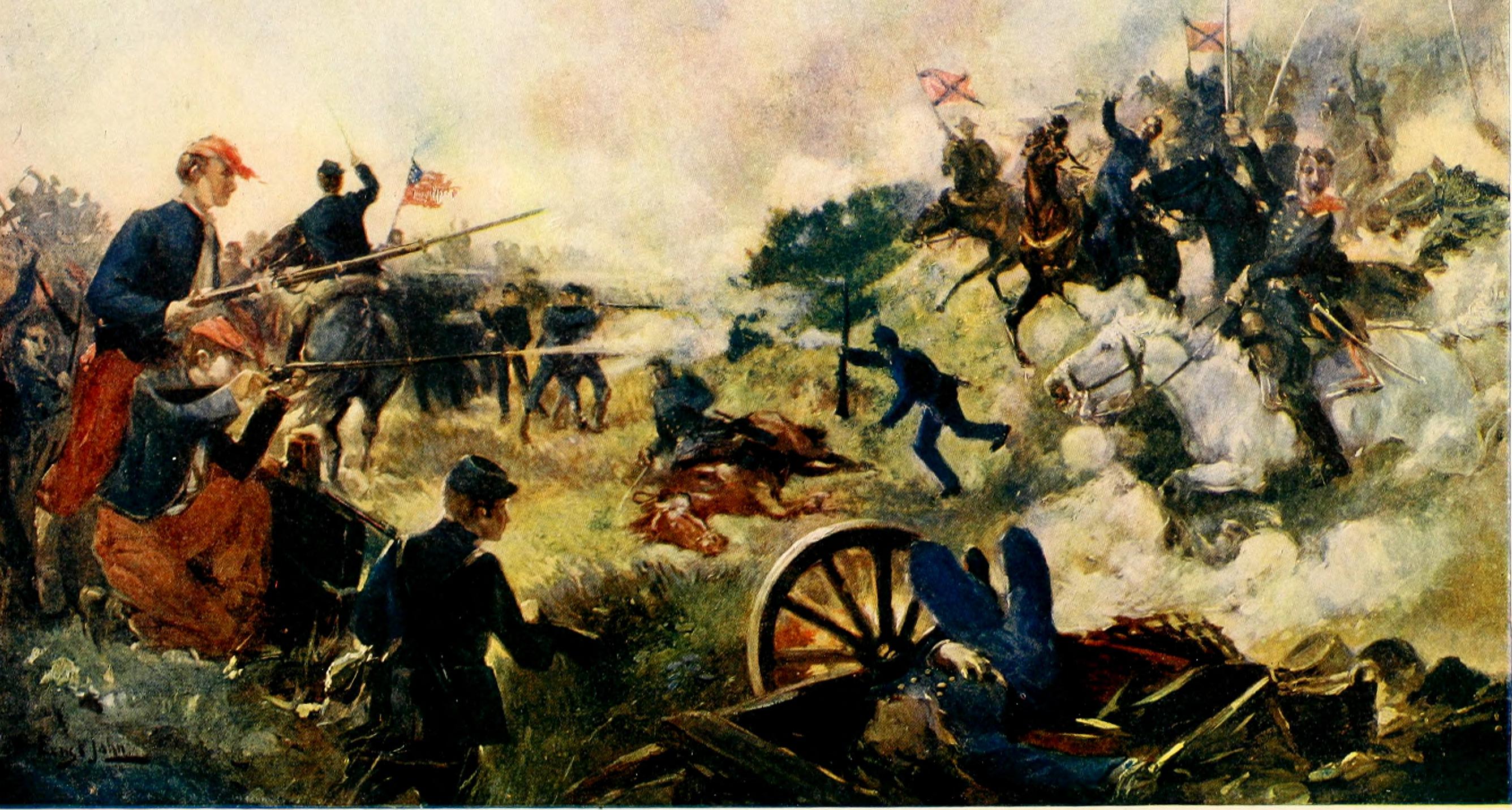 This Photo by Unknown Author is licensed under CC BY-SA
The American Civil War
AKE 117 AMERICAN HISTORY
DR. GAMZE KATI GÜMÜŞ
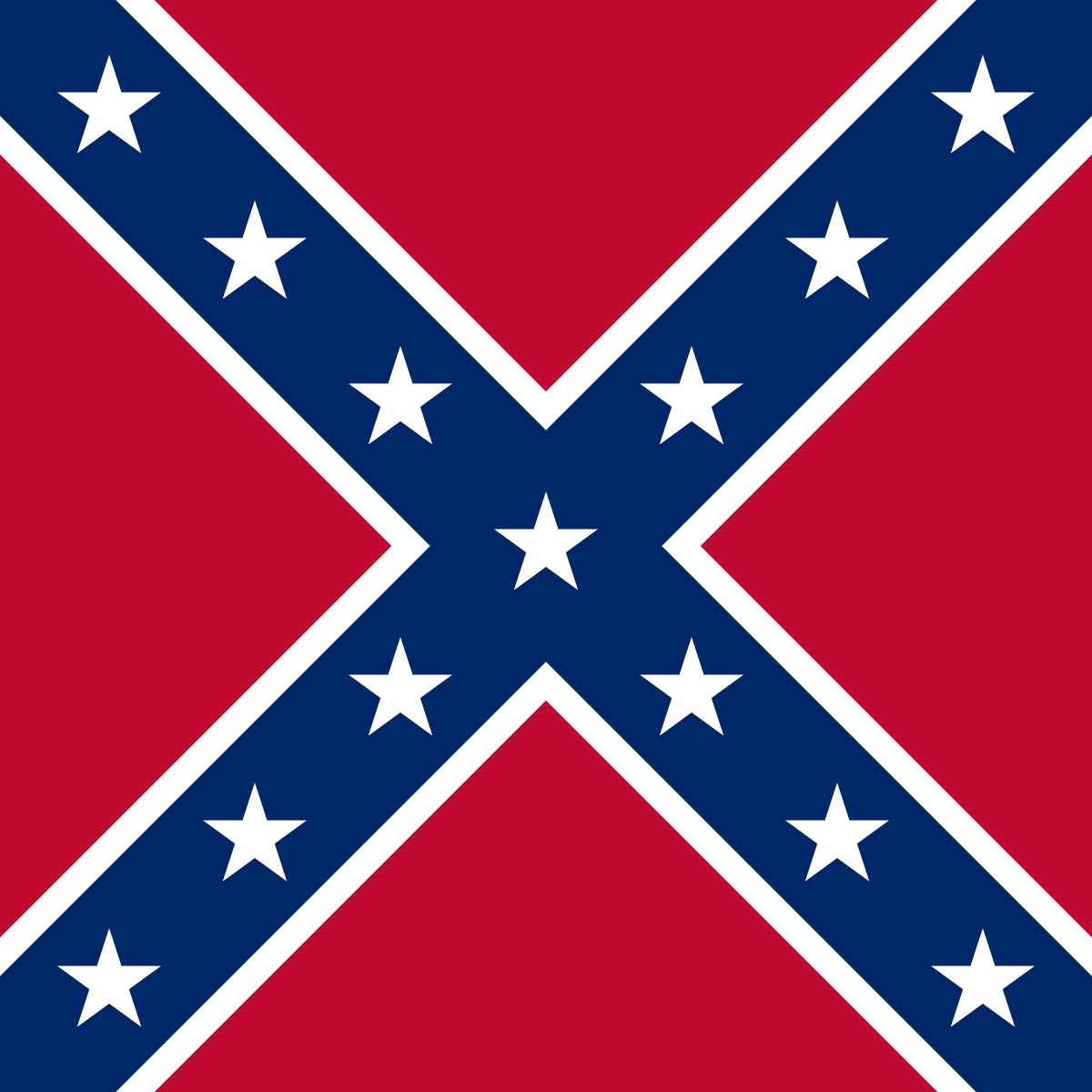 The Confederate States
When Lincoln was elected the President of US in 1860, 11 states seceded from the nation. These confederate states, which acknowledged Jefferson Davis as their president, were:
South Carolina
Mississippi
Florida
Alabama
Georgia
Louisiana
Texas
Virginia
North Carolina
Tennessee
Arkansas
[Arizona, Missouri, Kentucky]*
This Photo by Unknown Author is licensed under CC BY-SA
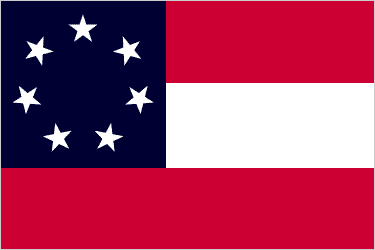 [Speaker Notes: From History.com and Britanncia.com]
The Union
Maine 
New York
New Hampshire
Vermont
Massachusetts
Connecticut 
Rhode Island
Pennsylvania
New Jersey
Ohio
Indiana
Illinois
Kansas
Michigan
Wisconsin
Minnesota
Iowa
California
Nevada
Oregon
[Speaker Notes: https://www.nps.gov/civilwar/facts.htm]
Maryland 
Delaware 
West Virginia
Kentucky
Missouri
Border States
[Speaker Notes: https://www.nps.gov/civilwar/facts.htm]
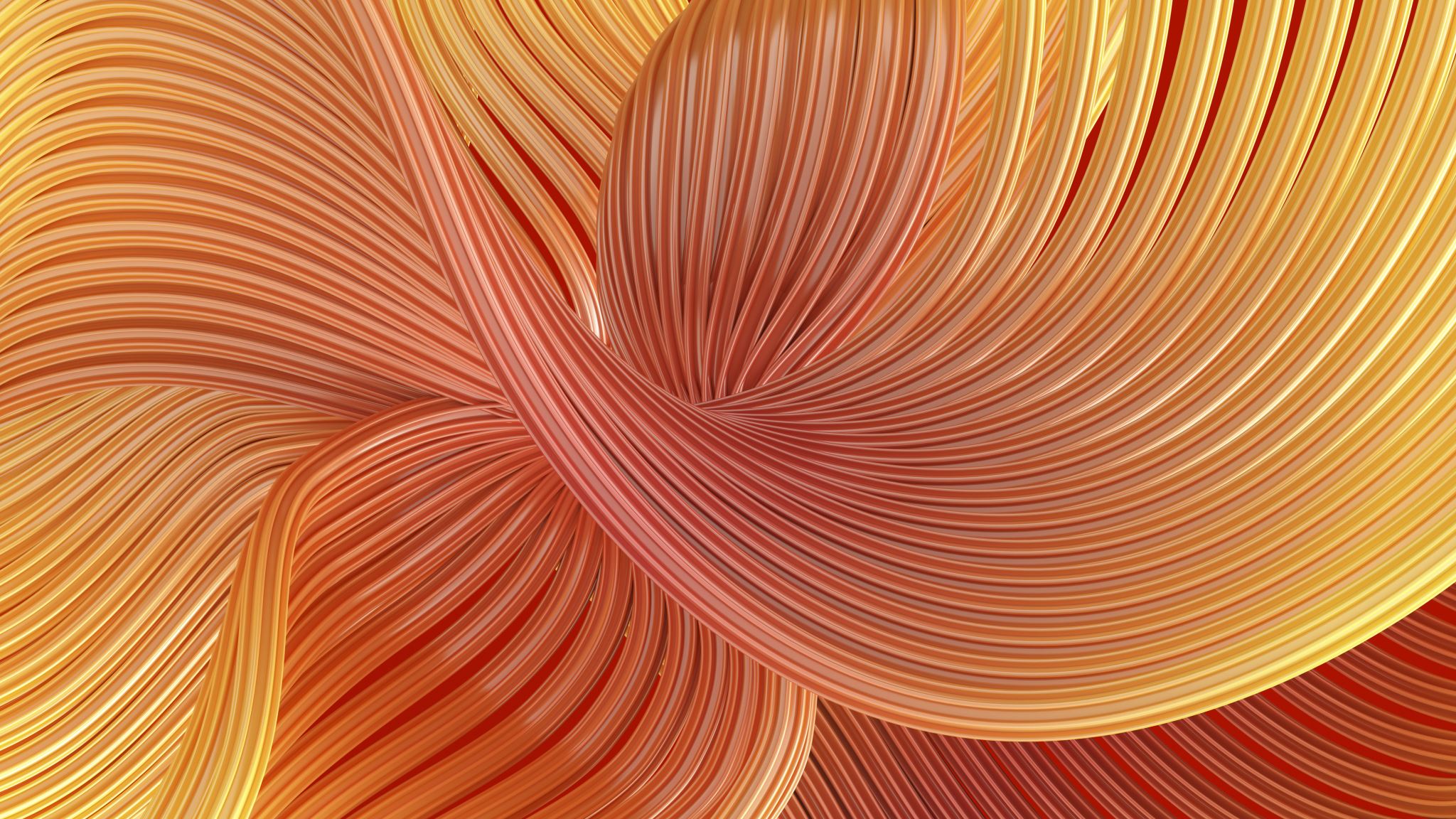 Importance of the Border States for the Confederacy
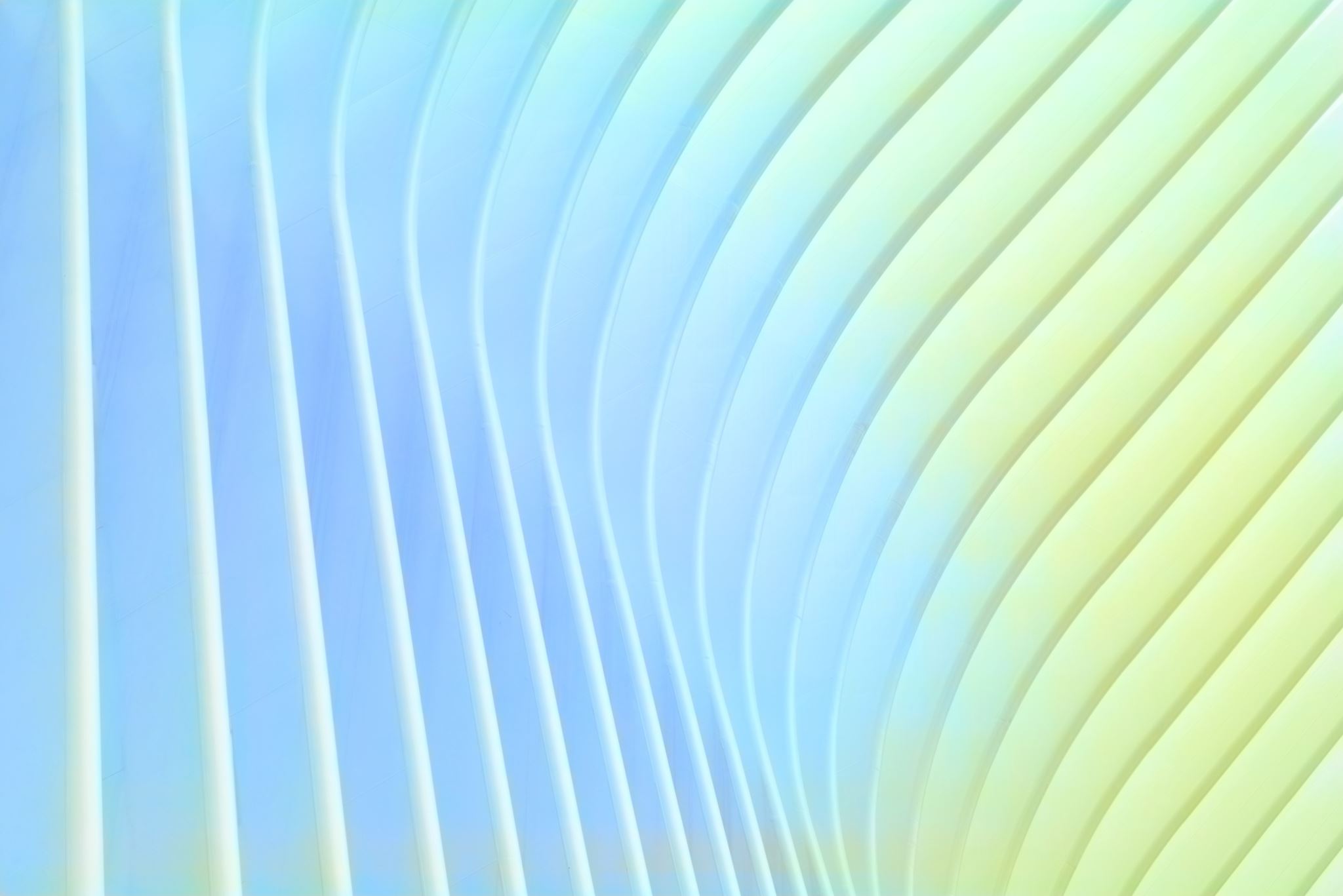 Importance of the Border States for the Union
[Speaker Notes: https://www.reddit.com/r/MapPorn/comments/6is40c/map_of_confederate_union_and_border_states_900x567/]
Civil War Facts
Finance
On the homefront, the Union had $234,000,000 in bank deposit and coined money or specie while the Confederacy had $74,000,000 and the Border States had $29,000,000.
[Speaker Notes: This and following … slides are from https://www.nps.gov/civilwar/facts.htm]
Populations
The population of the Union was 18.5 million. In the Confederacy, the population was listed as 5.5 million free and 3.5 million enslaved. In the Border States there were 2.5 million free inhabitants and 500,000 enslaved people.
Agriculture
With the exception of rice and tobacco, the Union had a clear agricultural advantage. Particularly horses: the Union had twice that of the Confederacy, 3.4 million to the CSA's 1.7.
The Union led corn production with 400 million bushels compared to the 250 million bushels in the Confederacy and 150 million bushels in the Border States.
The Confederacy produced nearly all of the nation's rice which amounted to 225 million bushels.
The Confederacy led tobacco production with 225 million pounds compared to 110 million pounds produced in the Border States and 50 million pounds produced in the Union.
The Union led wheat production with 100 million bushels produced in comparison to 35 million bushels in the Confederacy and 20 million bushels in the Border States.
The Union was attributed with having 40 million heads of livestock compared to 35 million in the Confederacy and only 10 million in the Border States.
Industry
The Union had 101,000 factories, while the Confederacy had 21,000 and the Border States had 9,000.
The Union had 1.1 million factory workers, while the Confederacy had 111,000 and the Border States had 70,000.
The Union had 20,000 miles of railroad compared to 9,000 in the Confederacy and 1,700 in the Border States.
Enlistment
Enlistment strength for the Union Army is 2,672,341 which can be broken down as:
	·         2,489,836 white soldiers
	·         178,975 African American soldiers
	·         3,530 Native American troops
Enlistment strength for the Confederate Army ranges from 750,000 to 1,227,890. Soldier demographics for the Confederate Army are not available due to incomplete and destroyed enlistment records.
Civilian Occupations
Farmers comprised 48 percent of the civilian occupations in the Union. Others included mechanics, 24 percent; laborers, 16 percent; commercial, 5 percent; miscellaneous, 4 percent; and professional occupations, 3 percent.
Farmers comprised 69 percent of the civilian occupations in the Confederacy. Others included laborers, 9 percent; mechanics, 5.3 percent; commercial, 5 percent; professional occupations, 2.1 percent; and miscellaneous, 1.6 percent.
The Bloodiest Battles
The bloodiest battles of the Civil War were:
	·         Gettysburg:  51,116 casualties
	·         Seven Days:  36,463 casualties
	·         Chickamauga:  34,624 casualties
	·         Chancellorsville:  29,609 casualties
	·         Antietam:  22,726 casualties 
Note: Antietam had the greatest number of casualties of any single-day battle.
Troops
In July 1861, the two armies were nearly equal in strength with less than 200,000 soldiers on each side; however, at the peak of troop strength in 1863, Union soldiers outnumbered Confederate soldiers by a ratio of 2 to 1. The size of Union forces in January 1863 totaled over 600,000. Two years later, that number had not changed dramatically for the Union Army but had dropped to about 200,000 for the Confederate Army.
Casualties
The 642,427 total Union casualties have been divided accordingly:
	·         110,100 killed in battle
	·         224,580 diseases	
	·         275,174 wounded in action
	·         30,192 prisoners of war
The 483,026 total Confederate casualties have been divided accordingly:
	·         94,000 killed in battle
	·         164,000 diseases
	·         194,026 wounded in action
	·         31,000 prisoners of war
Prisoners
Of the 211,411 Union soldiers captured 16,668 were paroled on the field and 30,218 died in prison. Of the 462,634 Confederate soldiers captured 247,769 were paroled on the field and 25,976 died in prison.
[Speaker Notes: End of info from nps.gov]
Enlistment
Even though many men rushed to serve in the ranks of the Union and Confederacy at the beginning of the war, the numbers declined as their romantic view of what this war would be was smashed by the reality of the civil war.
Discipline, monotony, enemy attacks, and diseases were some of the problems faced by the soldiers.
When enlistment numbers dropped, both governments opted for drafts.
[Speaker Notes: https://newfieldhistoricalsociety.org/html/civilwar/draft.html]
The Confederacy
The Union
South
The Rebels
Grey
North
Yankees
Blue
Union & Confederate Uniforms
[Speaker Notes: https://practicalfamily.org/cycle-3-civil-war-unit/civil-war-uniforms/]
The Confederate States
They adopted the Constitution of the United States with the addition of the Confederacy’s recognition of “the right of property in negro slaves.”
Even though the Confederacy strived for legitimacy, they were never recognized as a sovereign country.
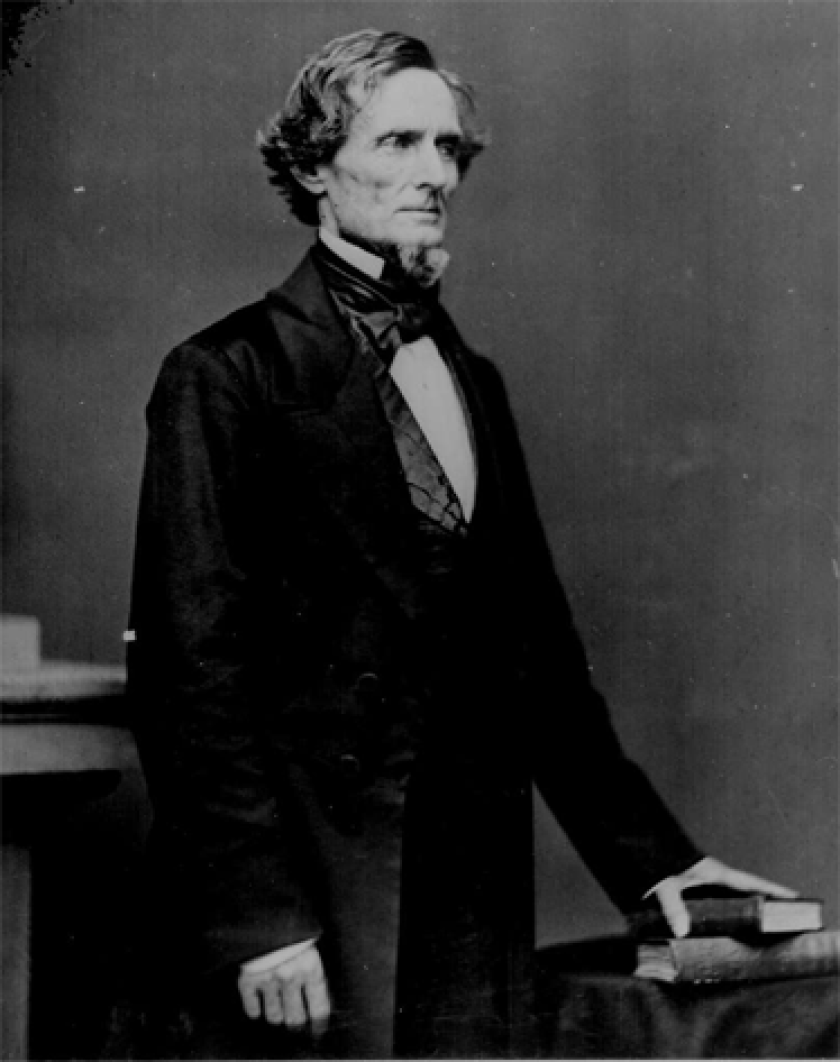 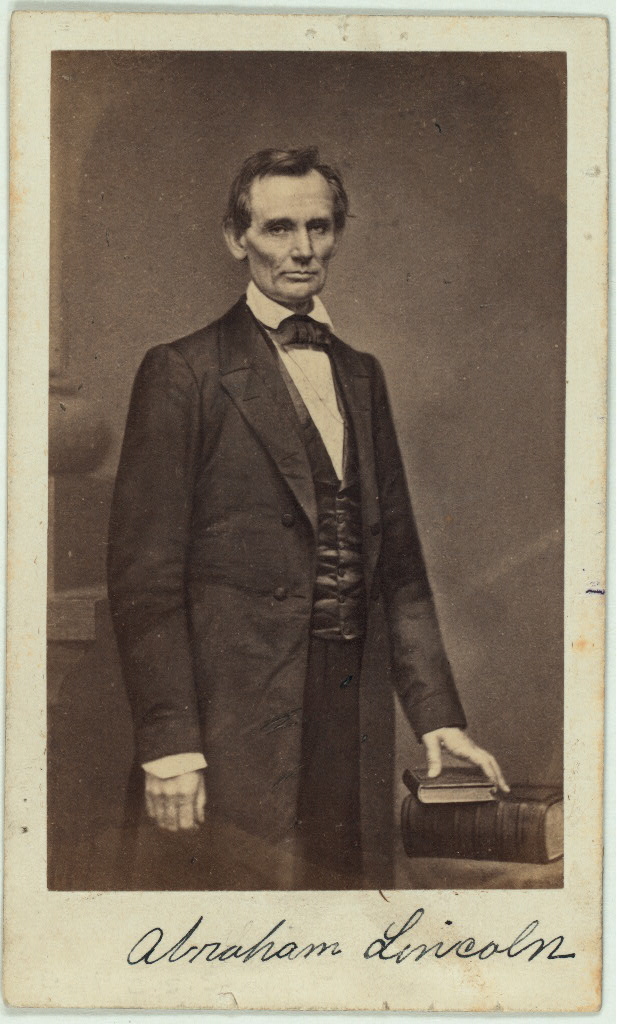 [Speaker Notes: https://cosmolearning.org/images/abraham-lincoln-february-27-1860-773/
https://www.latimes.com/opinion/la-xpm-2013-jun-02-la-oe-fehrman-jefferson-davis-presidential-library-20130602-story.html]
The Initiation of the War: Fort Sumter
Charleston authorities cut off the food supply of Major Robert Anderson’s garrison
Confederate authorities decided that Anderson had to surrender even though the fort offered no military threat
Southerners fired the first shot
Finance and Diplomacy
Money was scarce for both governments.
Lincoln and Davis both had problems with their Secretaries of State.
The South, which provided cotton to the industrial Britain and France hoped that they would recognize the Confederacy.
The North, on the other hand, hoped that the rising anti-slavery sentiments in Europe would let those countries help the Northern cause. However, Lincoln government’s refrainment from anti-slavery discourse (in order not to lead to the secession of border states) during the early years of the war, forestalled the help of European anti-abolitionists.
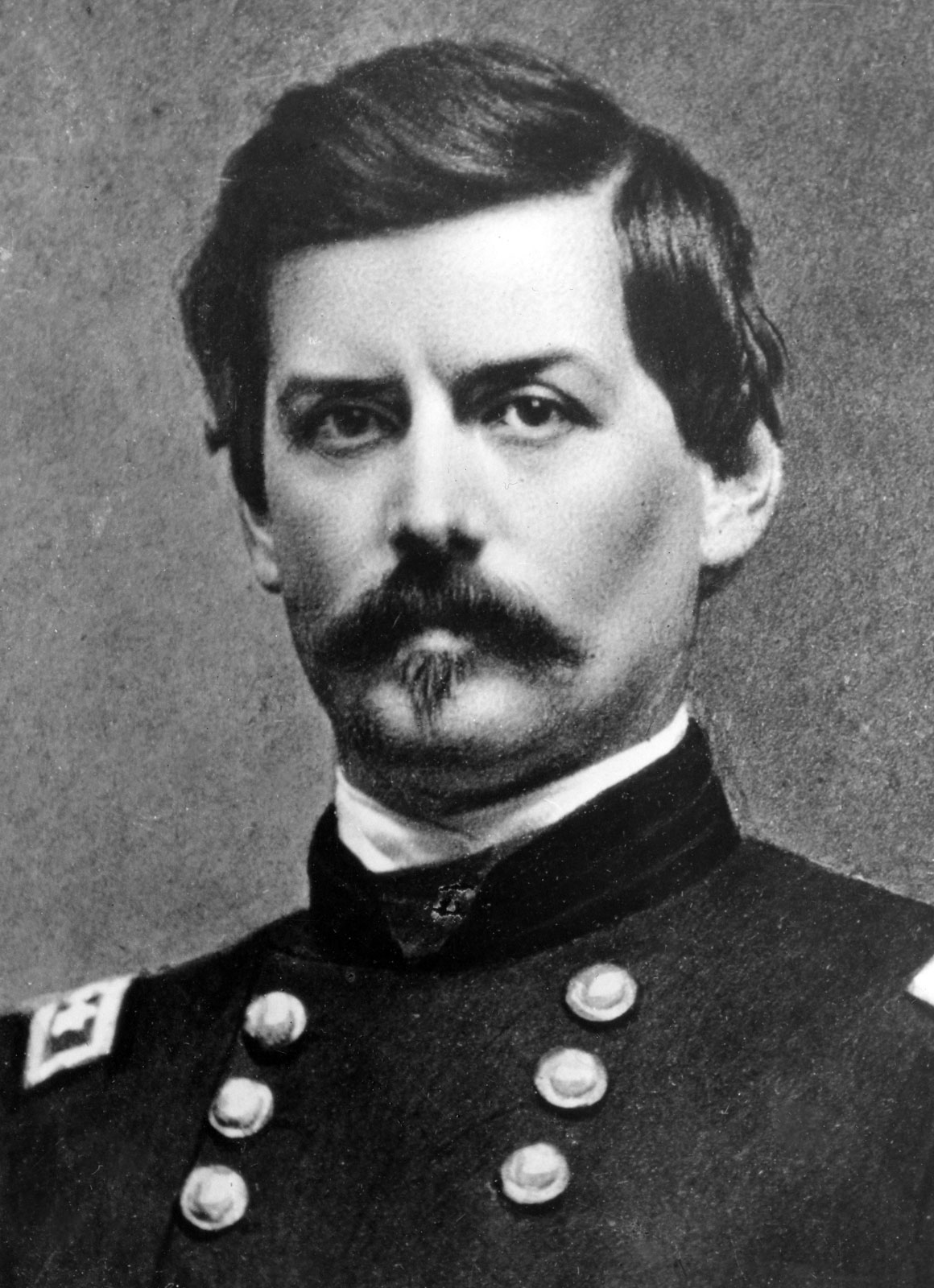 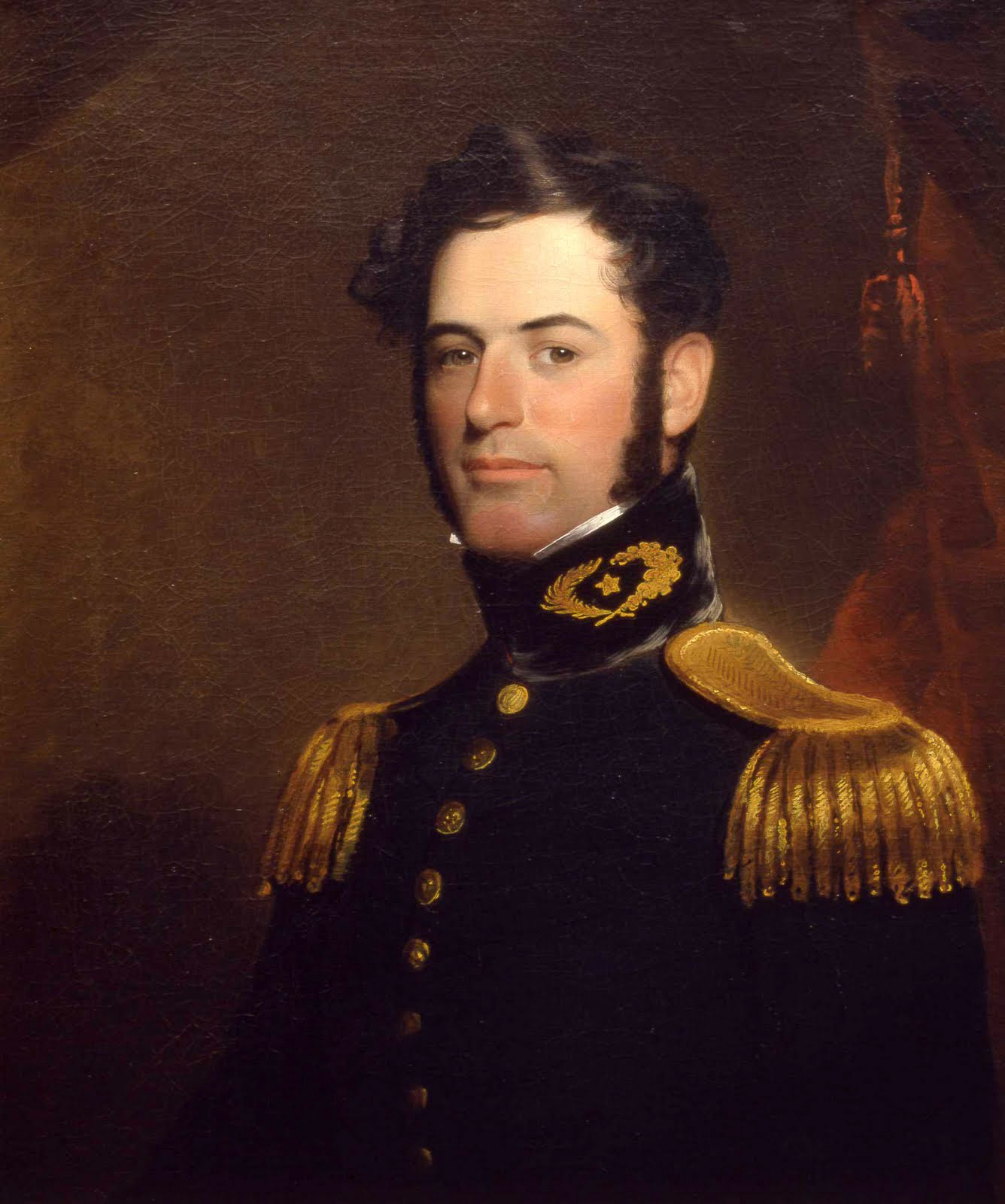 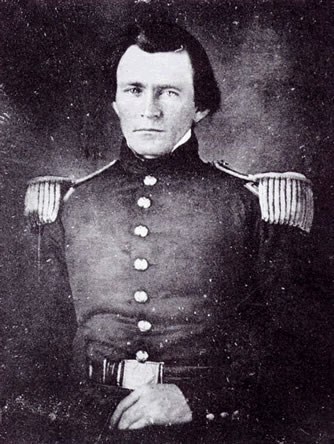 George B. McClellan        Robert E. Lee  	             Ulysses S. Grant                 Union                                Confederacy            Union (18th US President)
[Speaker Notes: https://rusi.org/event/general-robert-e-lee-study-leadership
https://www.britannica.com/biography/George-B-McClellan
https://www.nps.gov/articles/000/ulysses-s-grant-in-st-louis-1854-1860.htm]
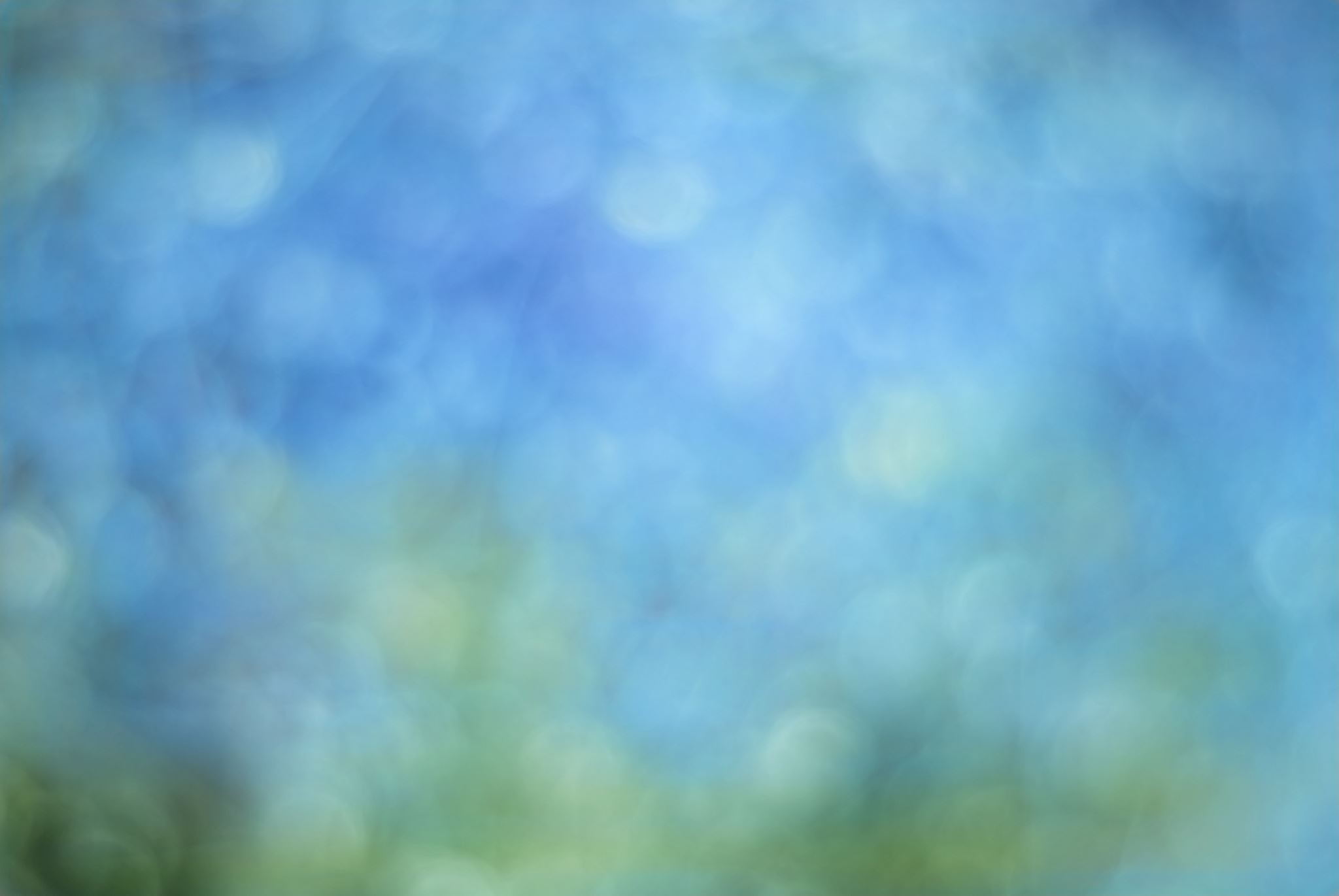 Chronology